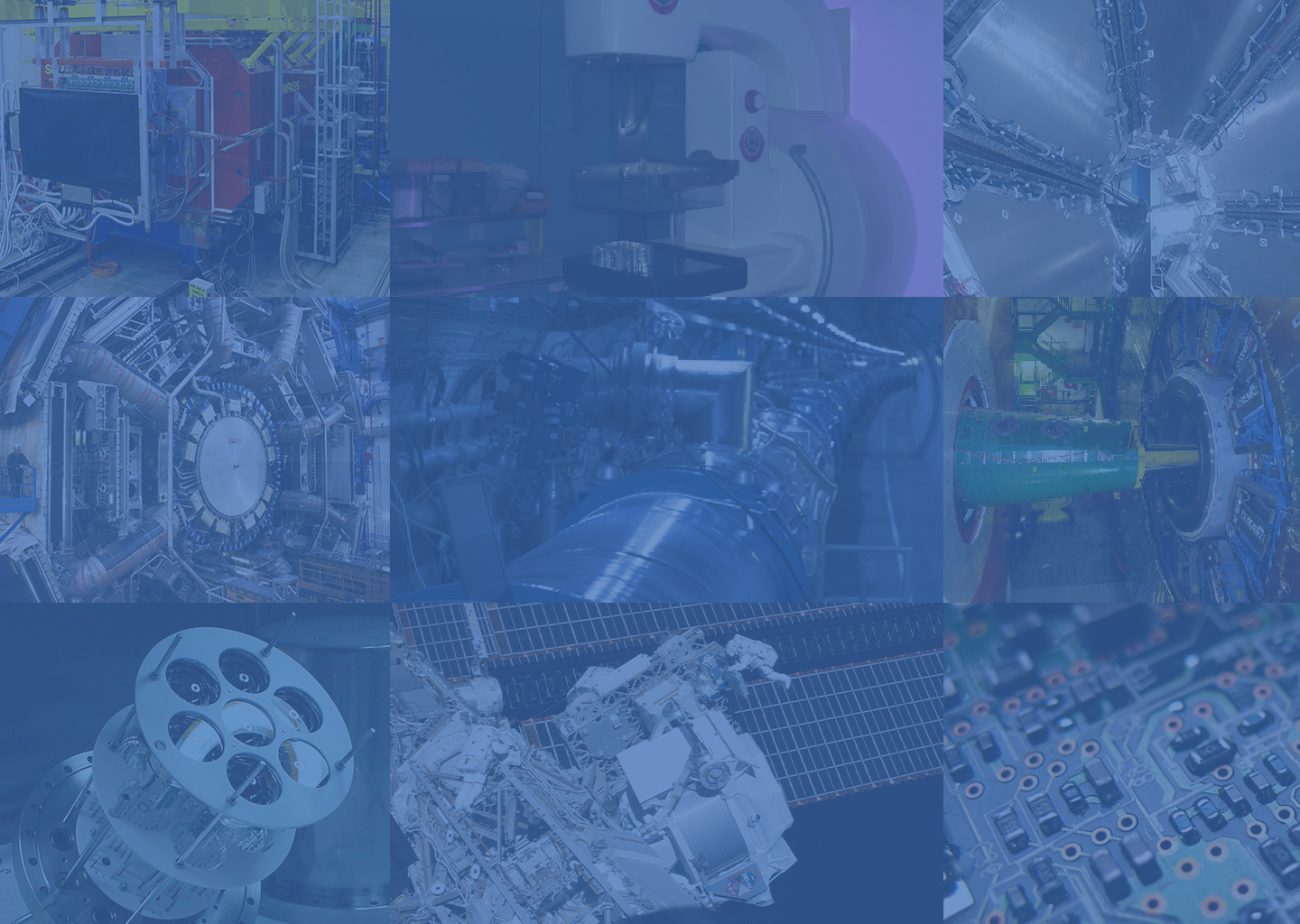 Tecnologia da Radiação
Da Física Fundamental para a Fronteira do Espaço


Ricardo Gonçalo (FCTUC e LIP) e Filipe Castanheira (Active Space)
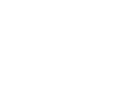 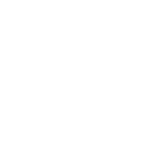 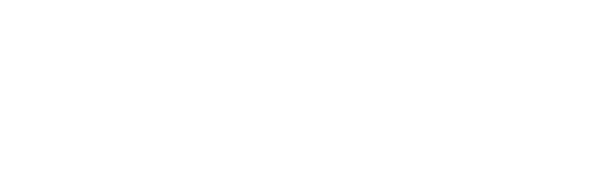 [Speaker Notes: Apresentação geral do LIP]
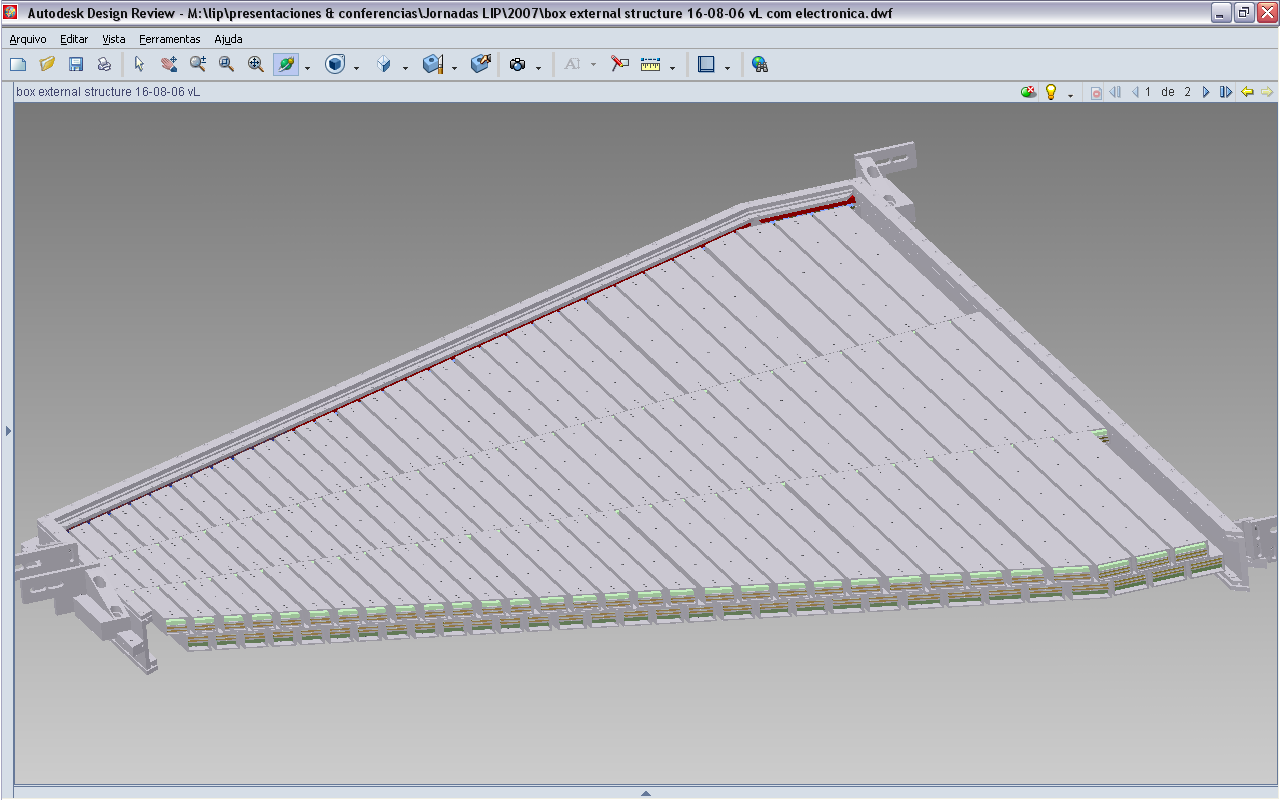 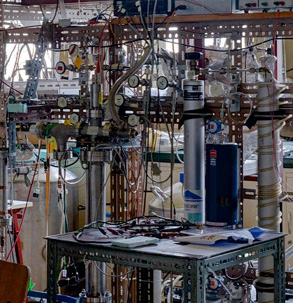 Laboratório de detetores
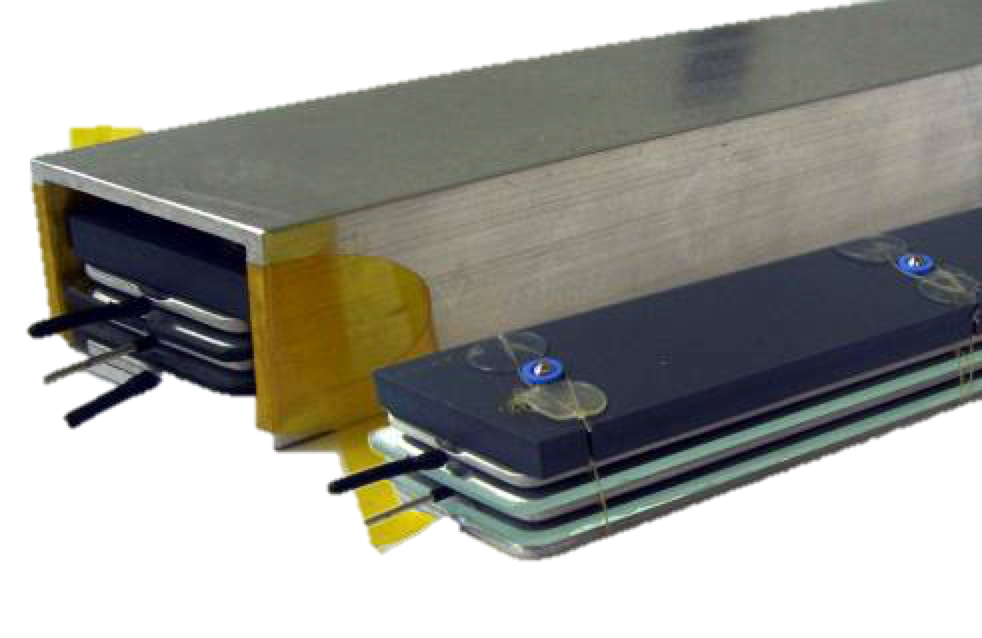 Muões
Automação e controlo
Detetores de radiação
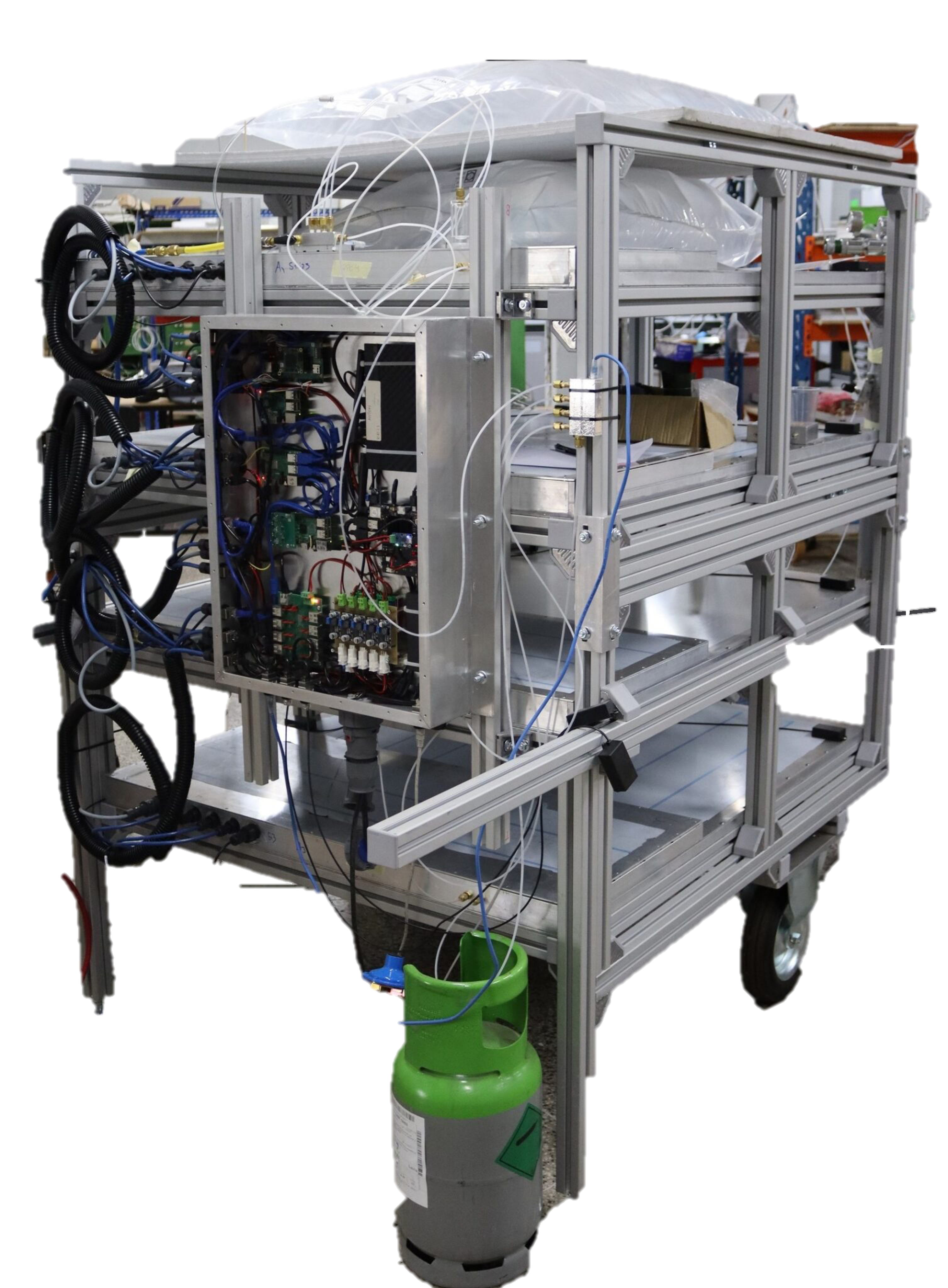 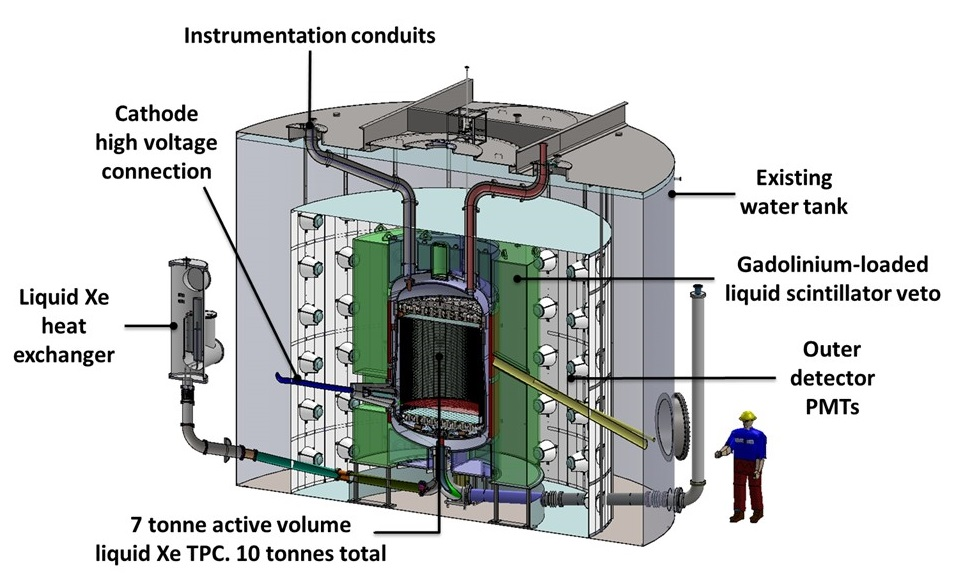 Matéria Escura
Espaço
Neutrinos
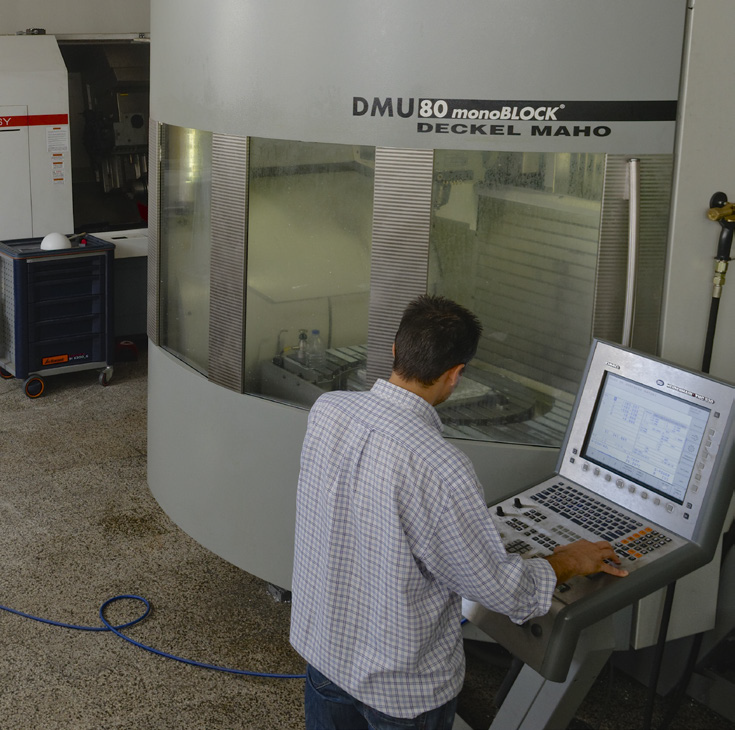 Neutrões térmicos
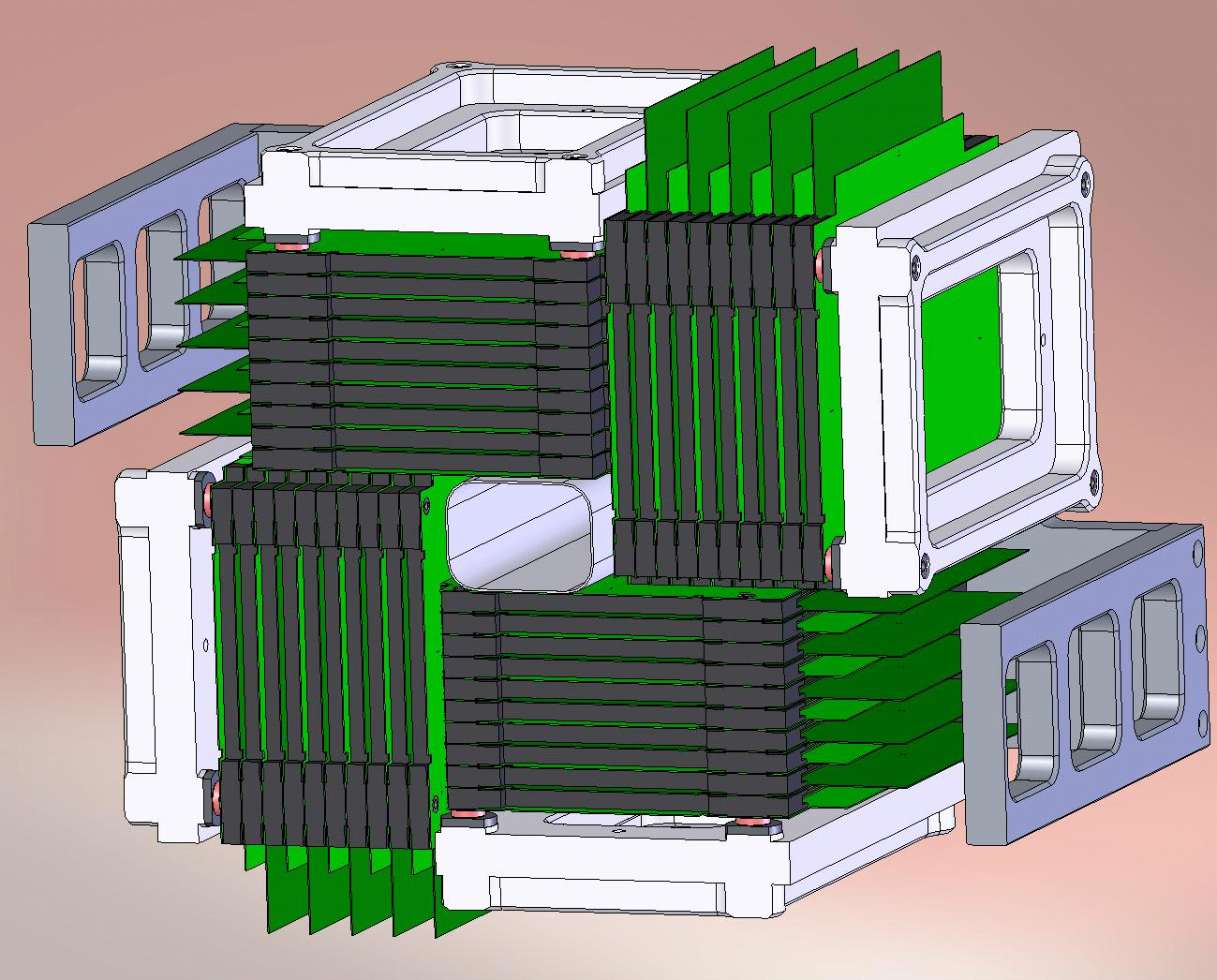 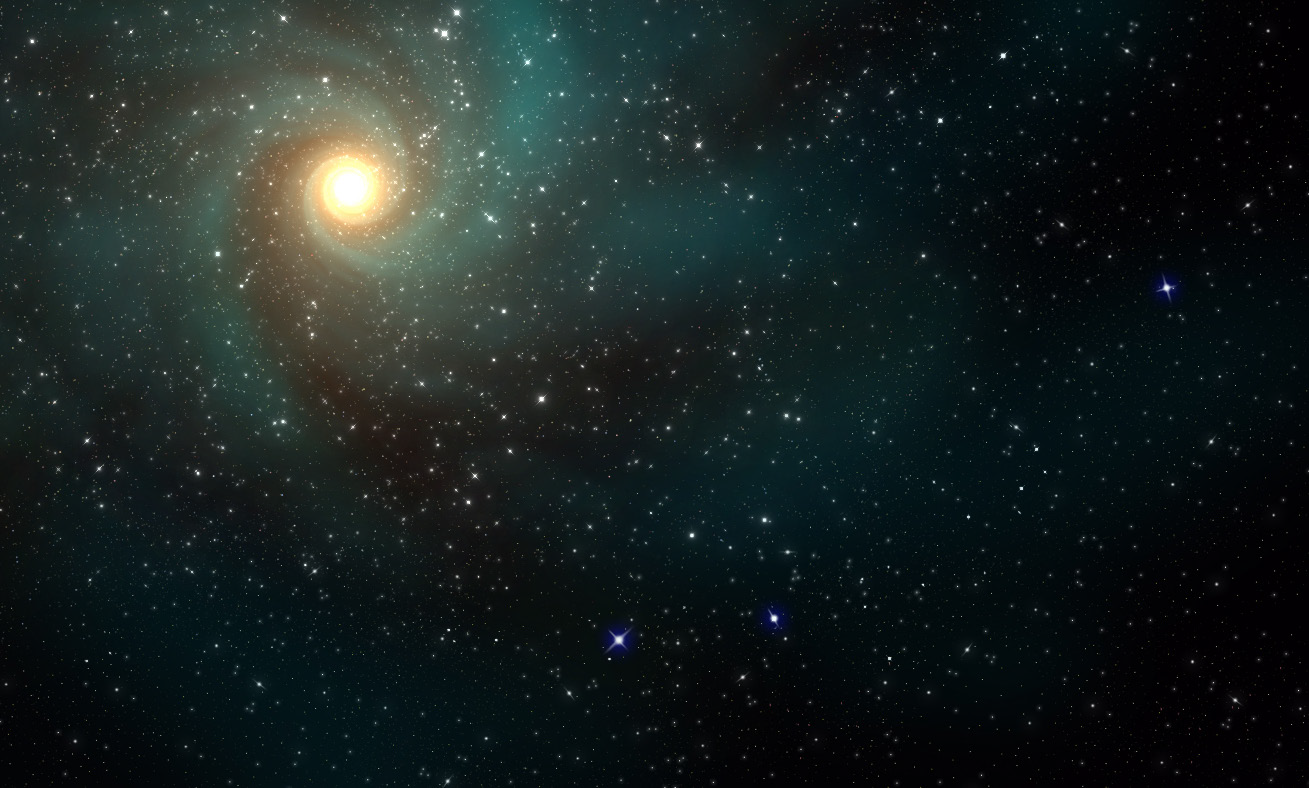 Oficina de precisão
Saúde
CERN
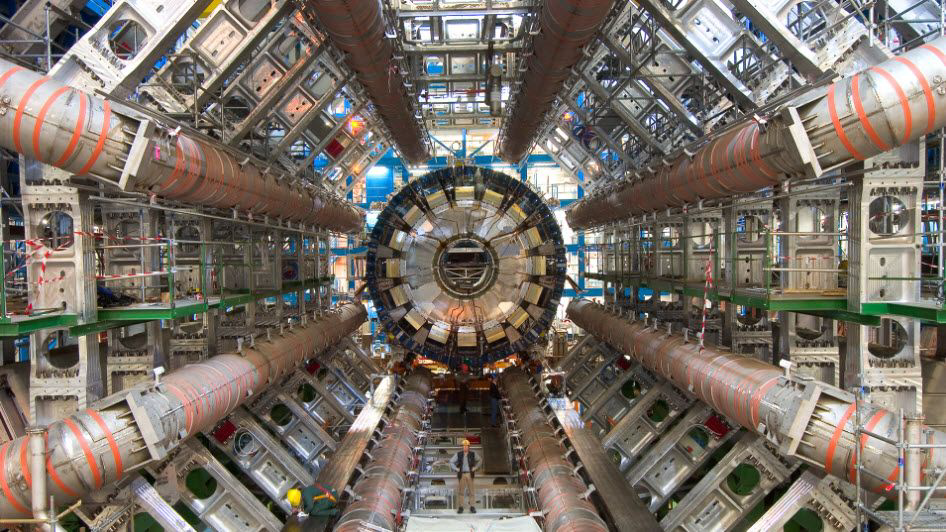 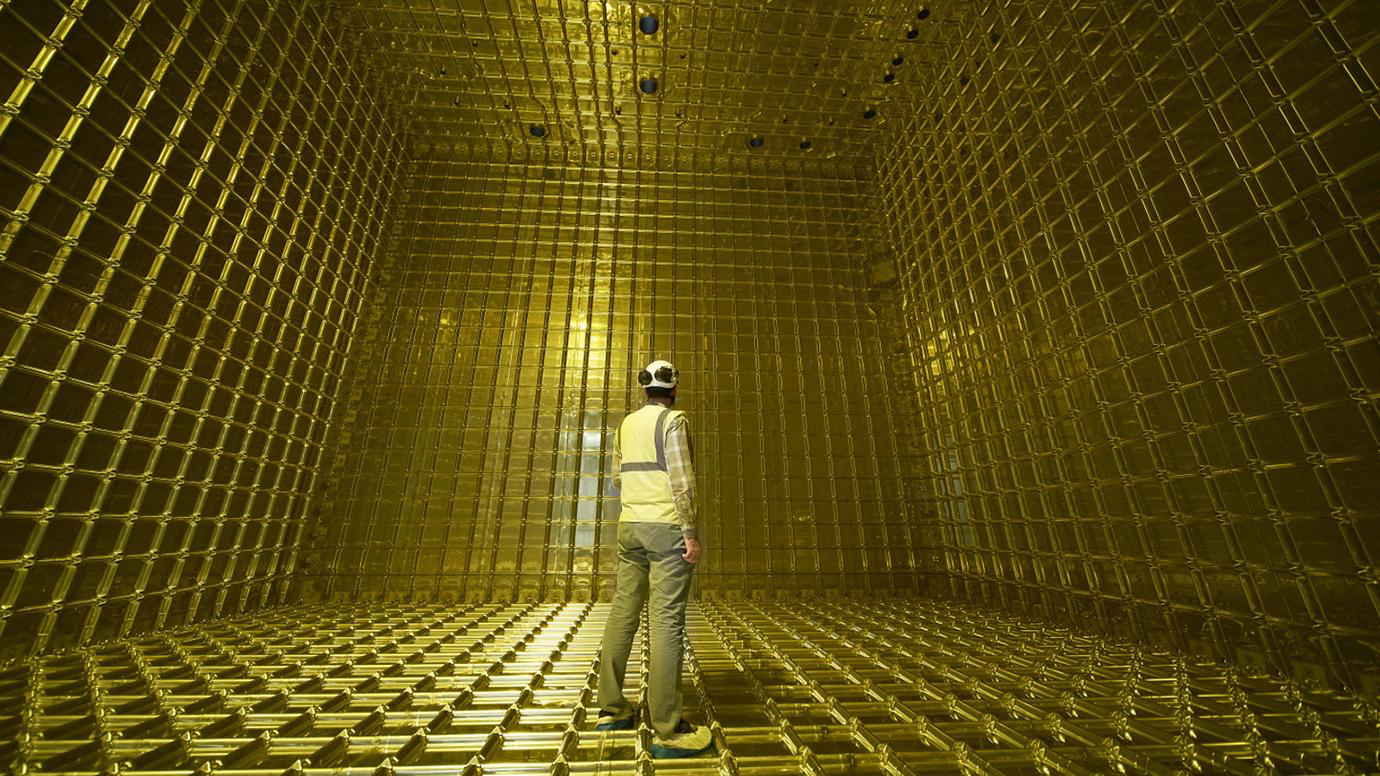 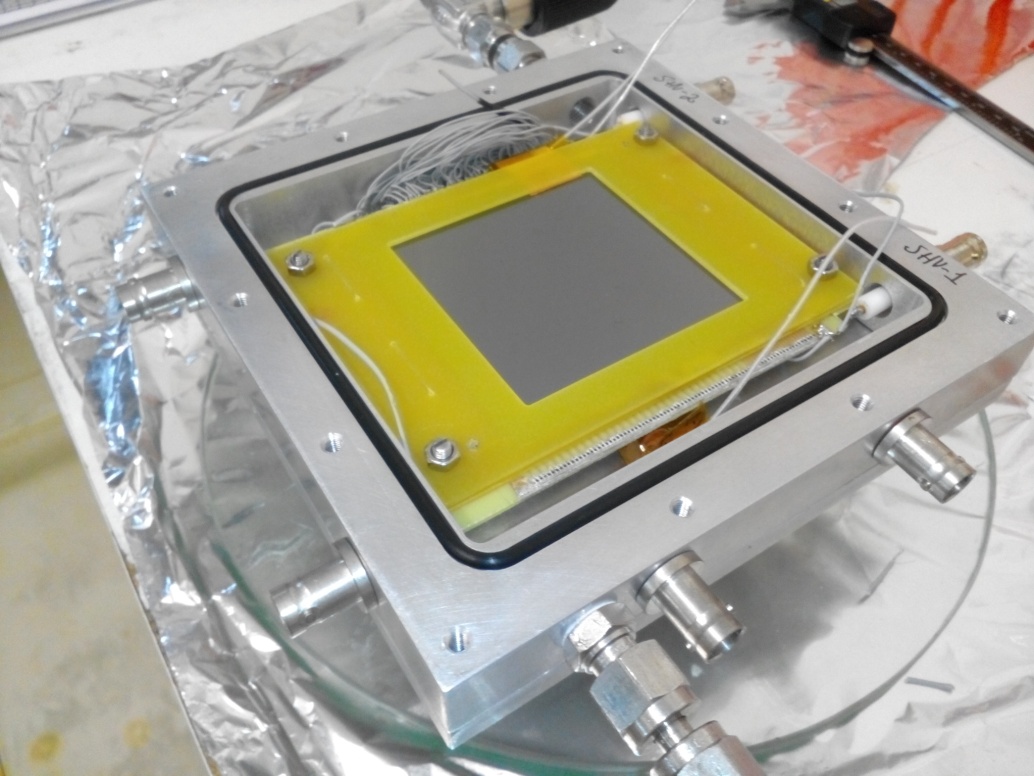 [Speaker Notes: Em Coimbra em particular]
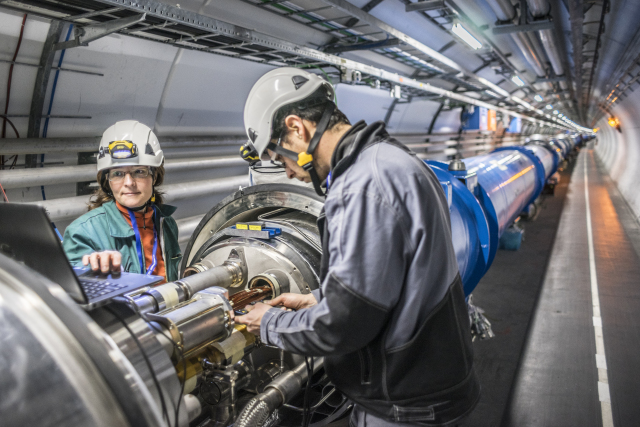 Tecnologias da Física de Partículas
Detetores de radiação
Aceleradores de partículas
Eletrónica e instrumentação
Software:
Análise de dados em grande escala
Controlo experimental
Simulação de detetores
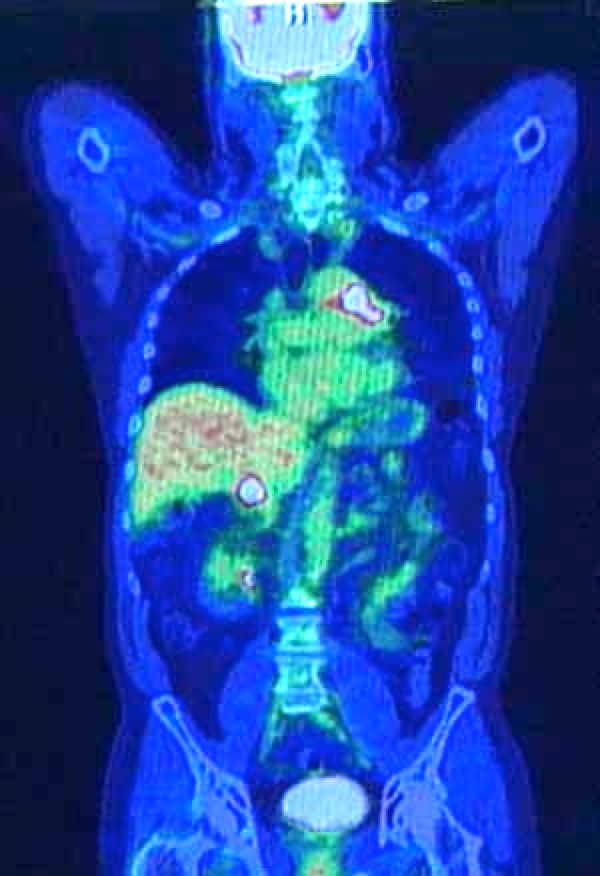 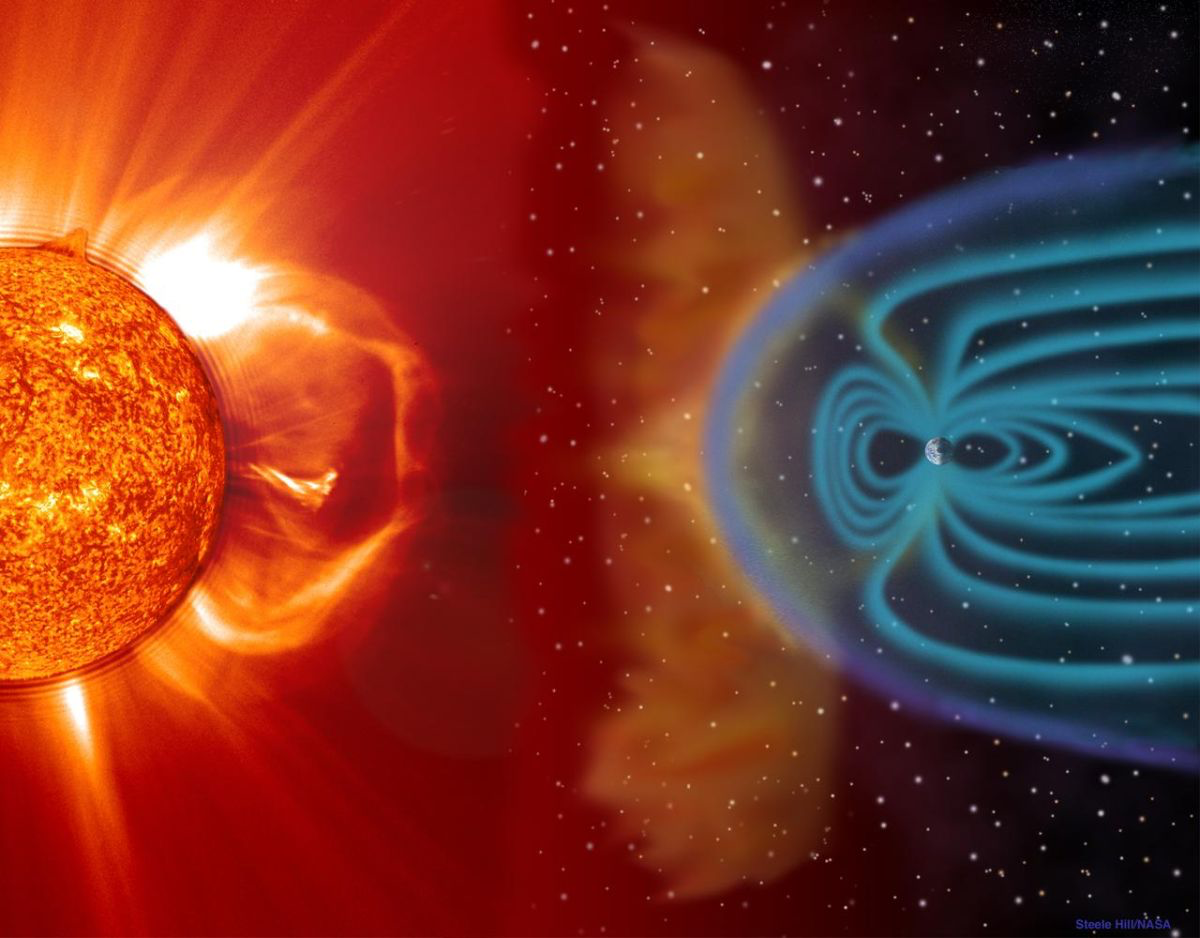 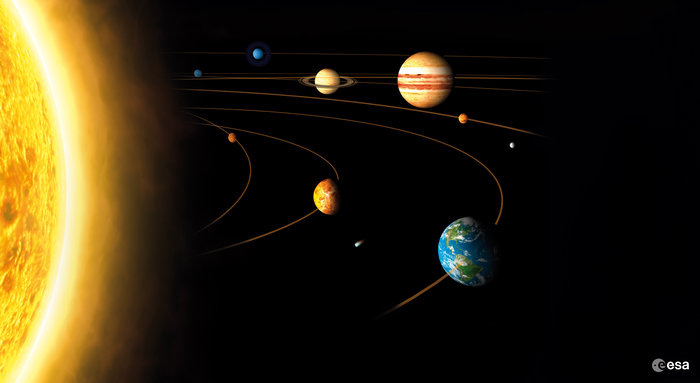 Missão JUICE (ESA, EFACEC, PSI, IDEAS)
RADEM – Rad. Hard Electron Mon.
Teste de componentes EEE para ambiente de Júpiter
Tecnologia da radiação na fronteira do espaço
Projeto MarsREM – Mars Energetic Radiation Environment Models (ESA)
Projeto BERM  (ESA/JAXA) 
Monitor de radiação para missão Bepi-Colombo (Mercúrio)
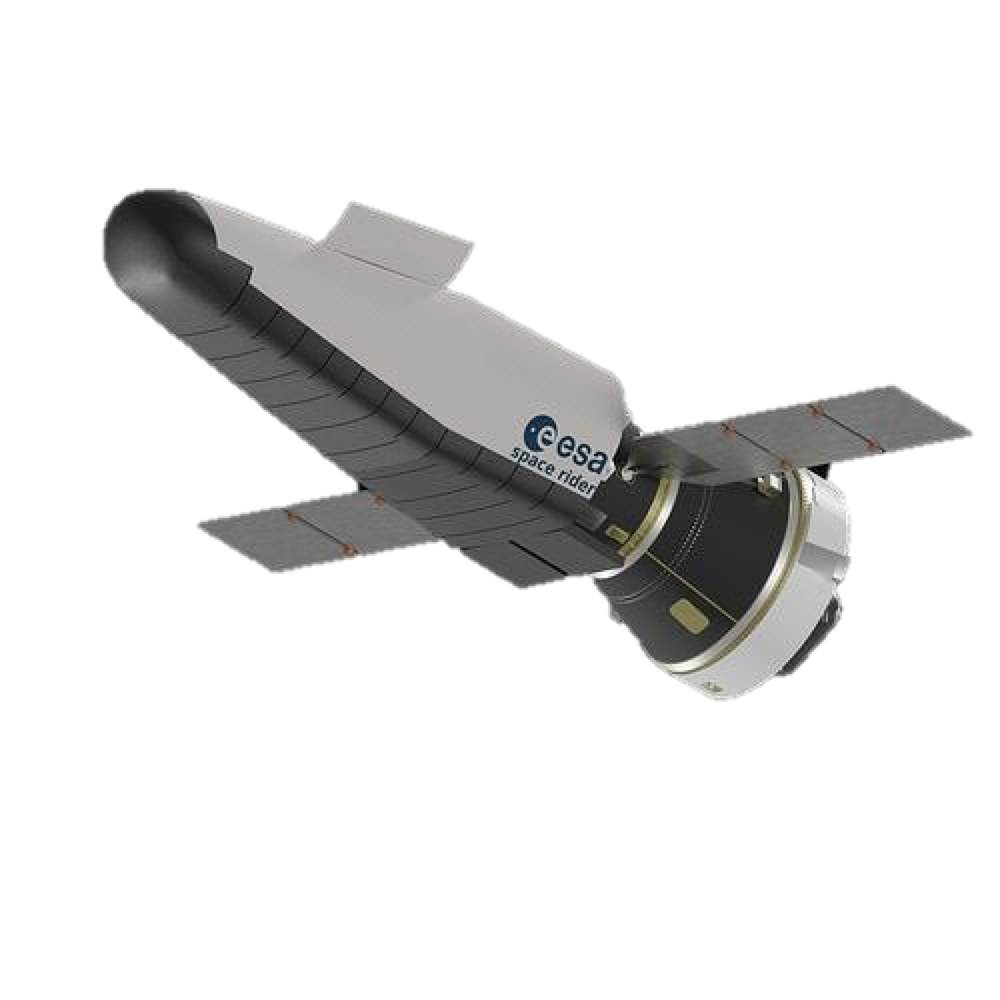 Efeitos da radiação espacial:
Teste de componentes EEE (Technology Test Bed)
Envelhecimento de sensores de CdZnTe para o espaço (GLOSS, ESA/CNES)
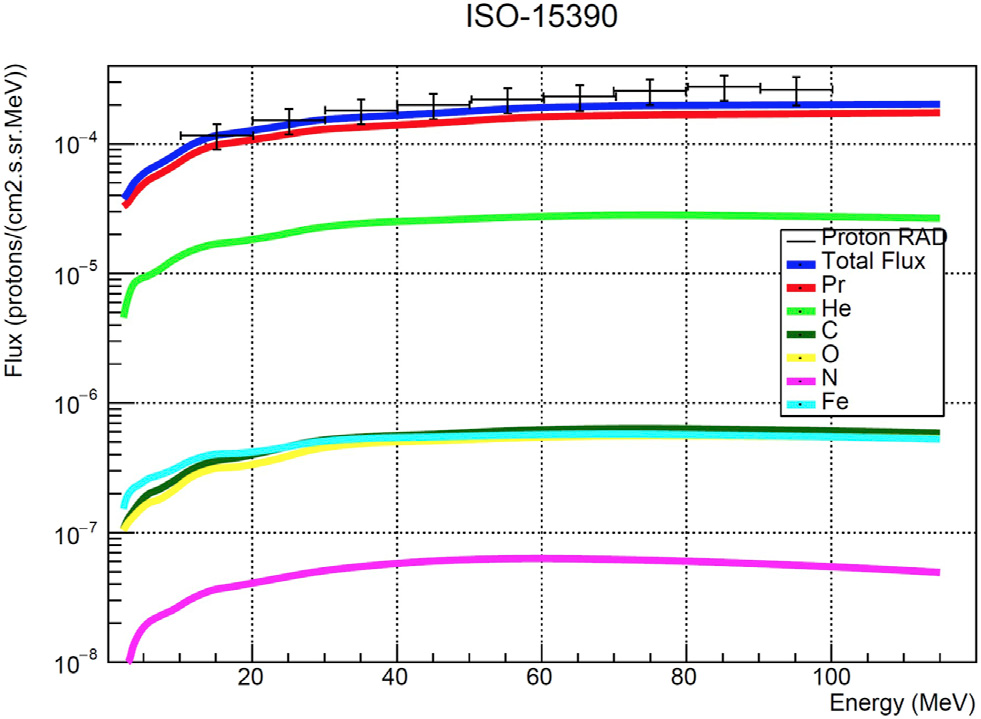 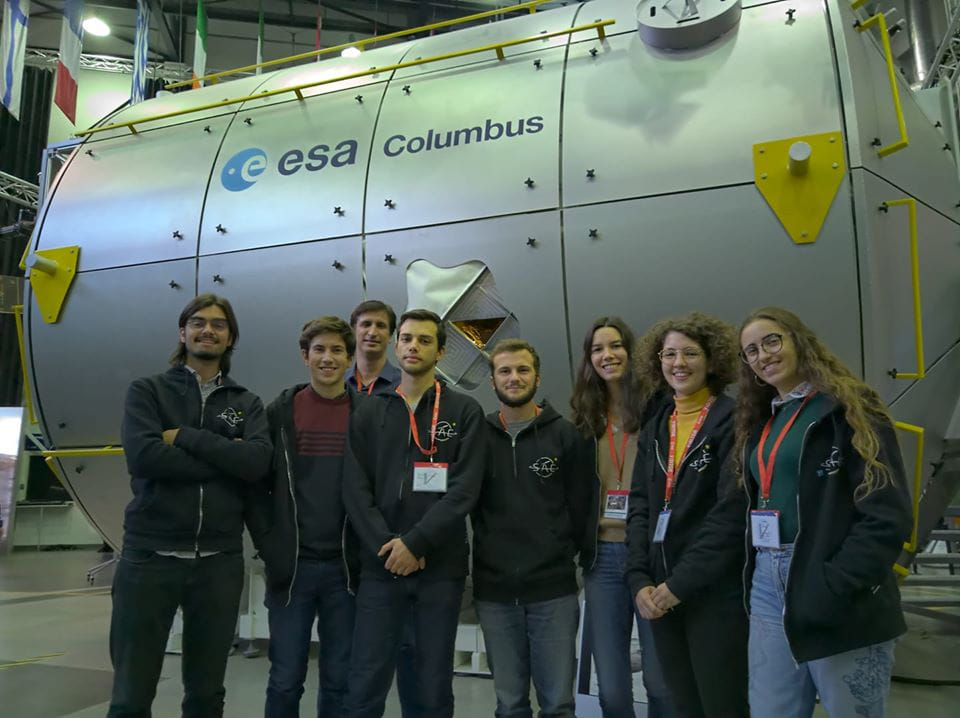 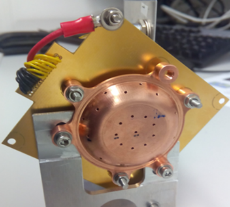 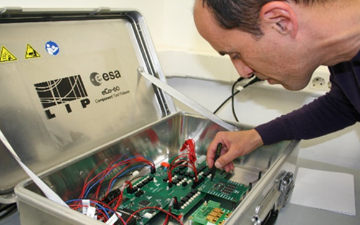 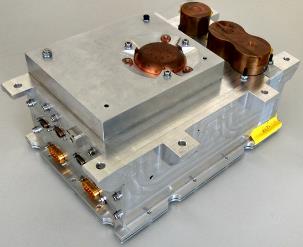 Gamma ray polarimetry, Earth observation:
COMcube (ESA); AMEGO (NASA)
STRATOSPOLCA (ESA)
THOR - Space Rider: Terrestrial Gamma Flashes (Active Space, Advacam, ESA)
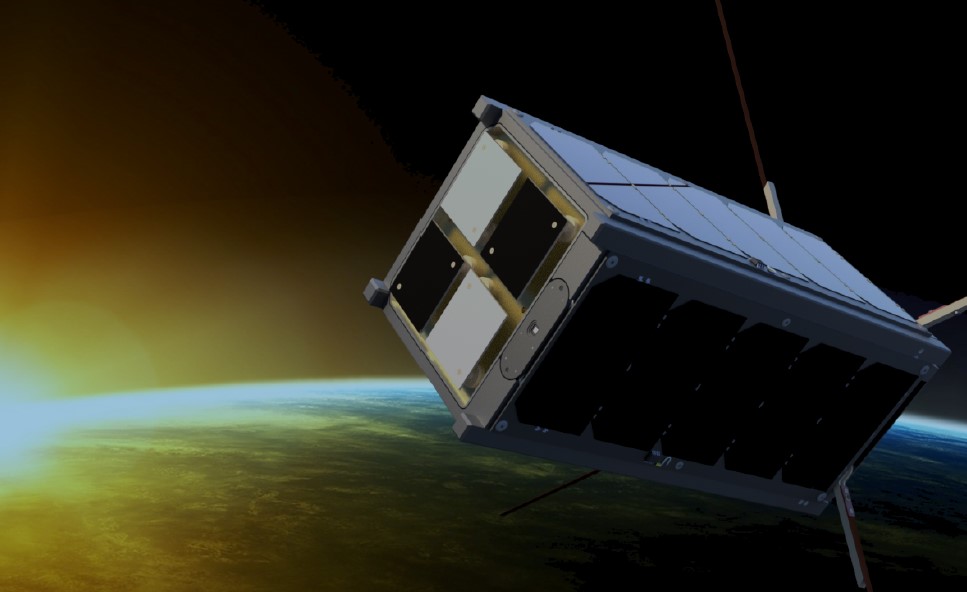 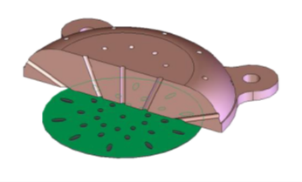 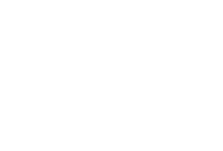 [Speaker Notes: Expert support for  RADEM 
GLOSS: Gamma-ray Laue Optics and Solid State detectors (ESA/CNES Euro Ageing Materials)]
Parceiros
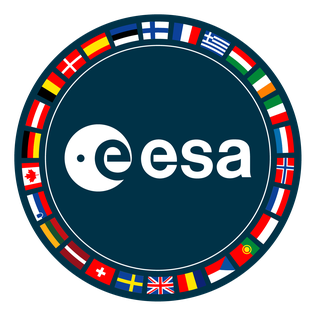 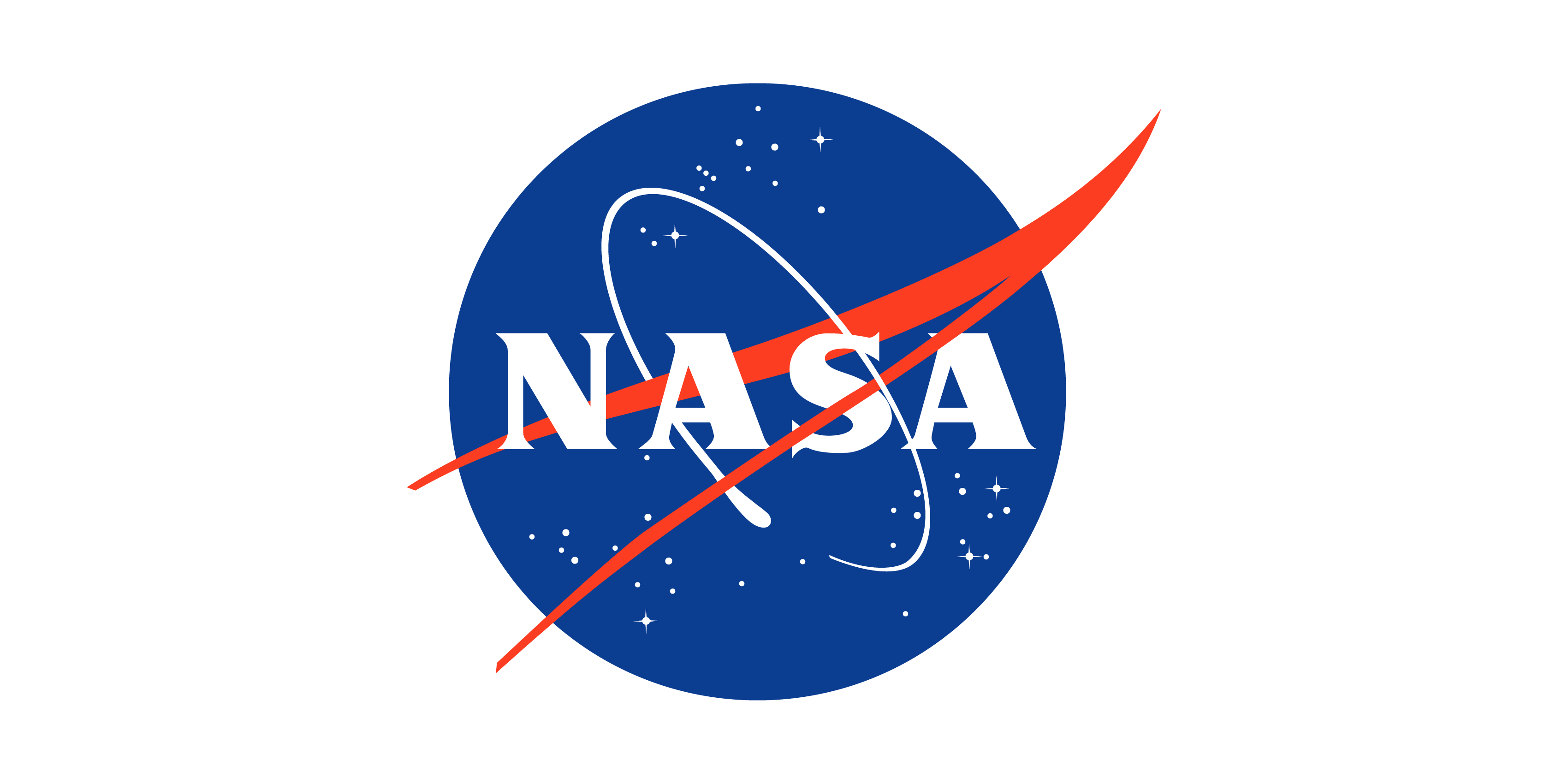 ESA
NASA
Active Space
EFACEC
Advacam (R. Checa)
Ideas (Noruega)
PSI (Suíça)
...
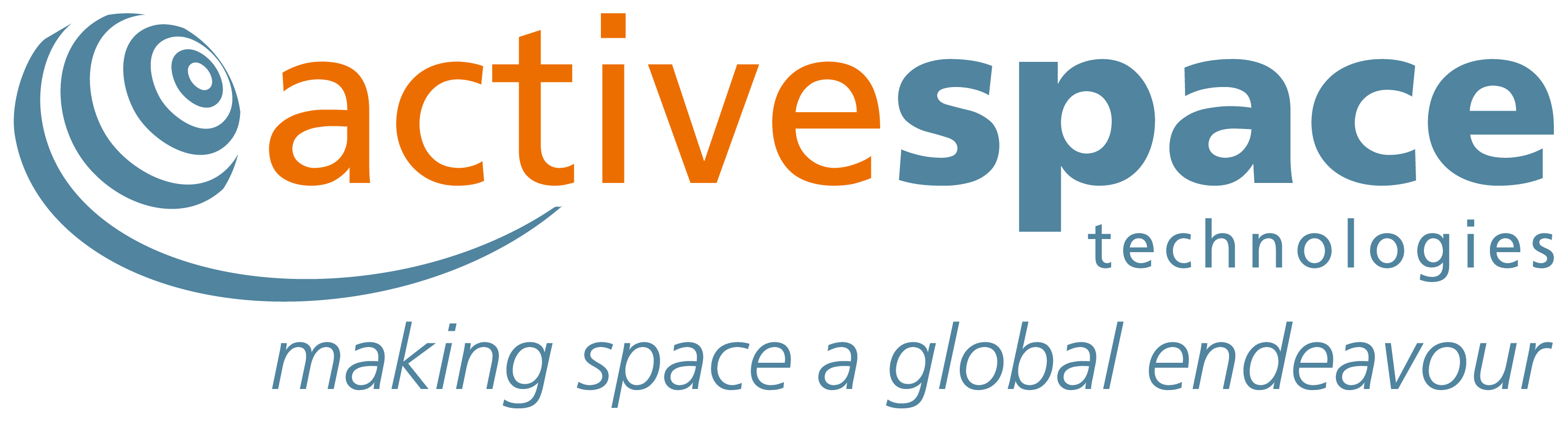 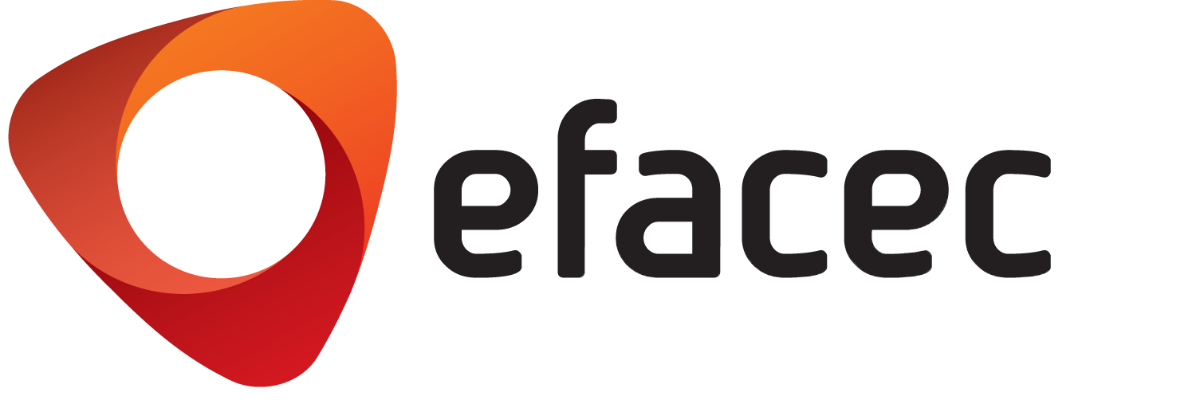 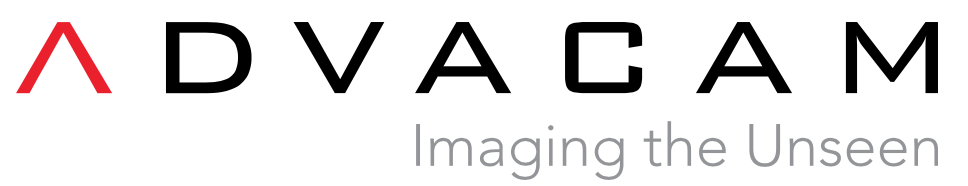 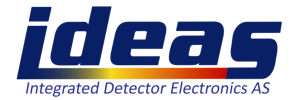 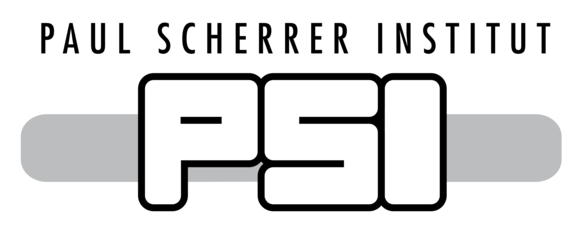 http://www.lip.pt/
Slides suplementares
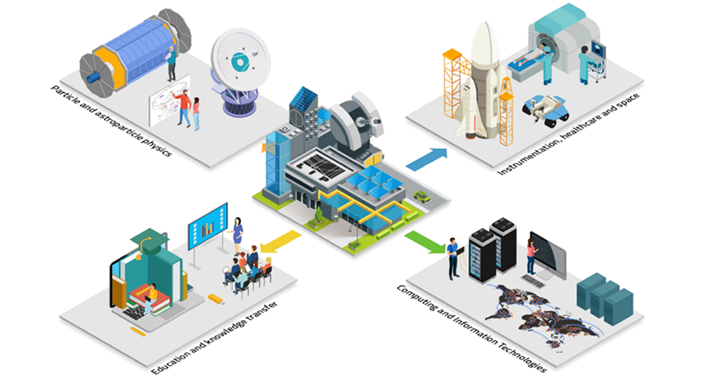 http://www.lip.pt/
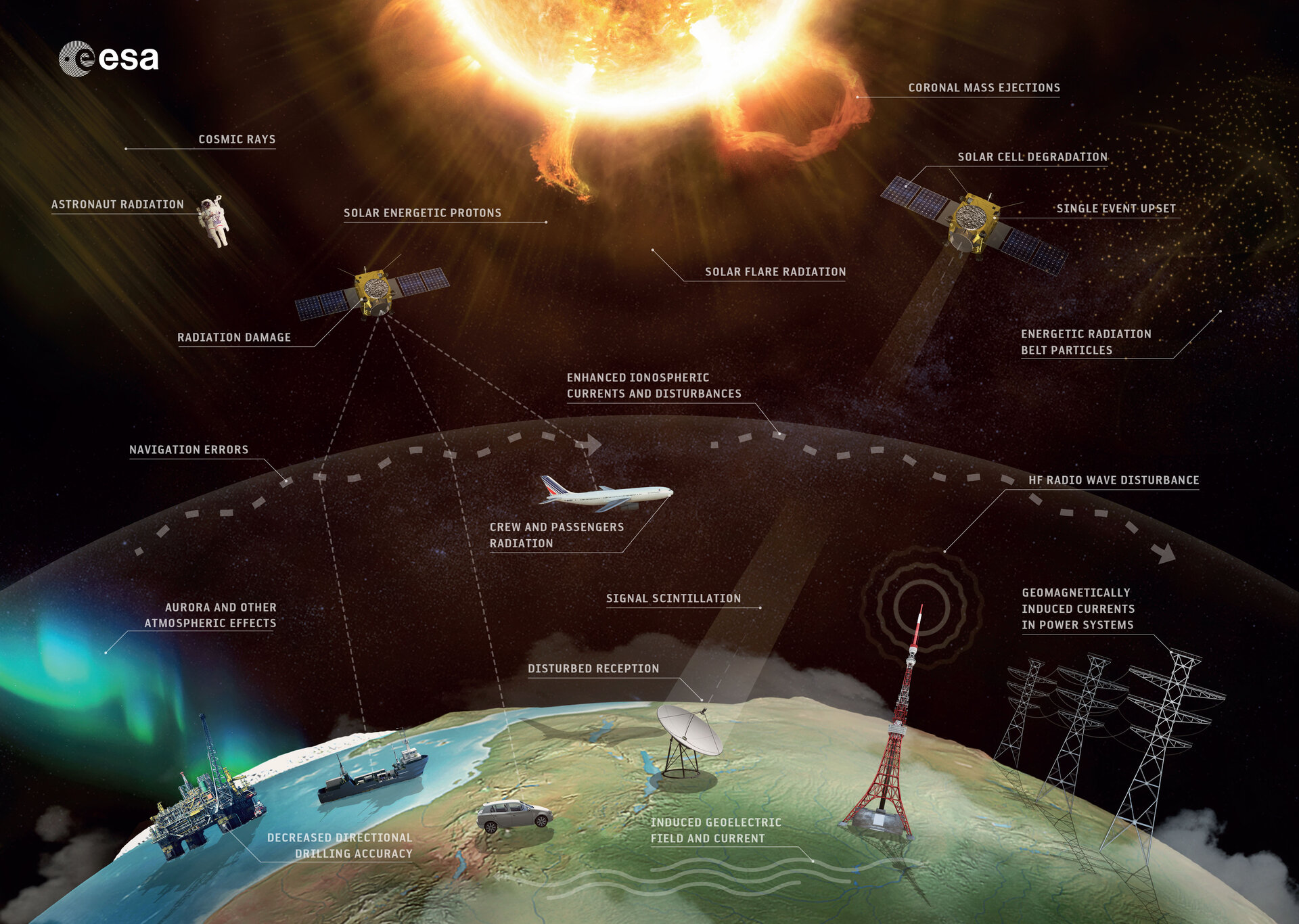 Ambiente espacial de radiação e seus efeitos
Space Radiation Environment and Effects activities
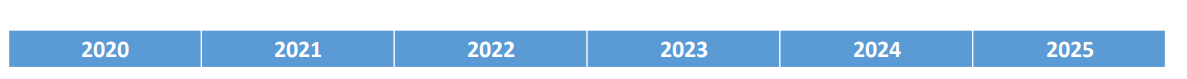 i-Astro – Space Instrumentation Activities
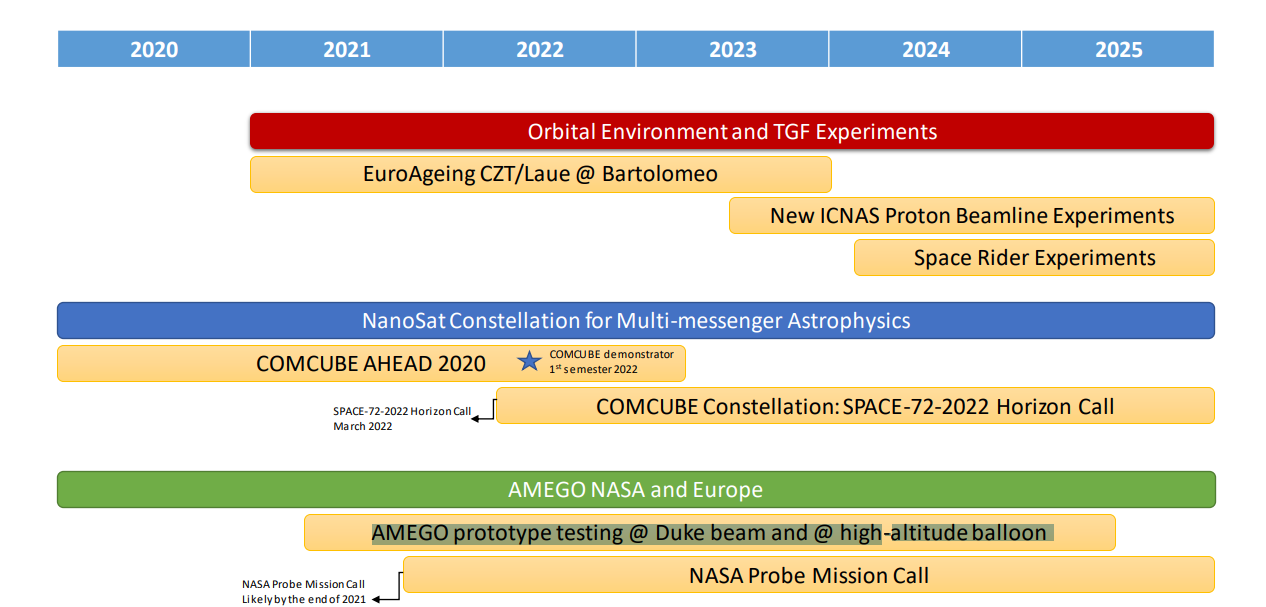